Quellen: Wie, wo und warum?
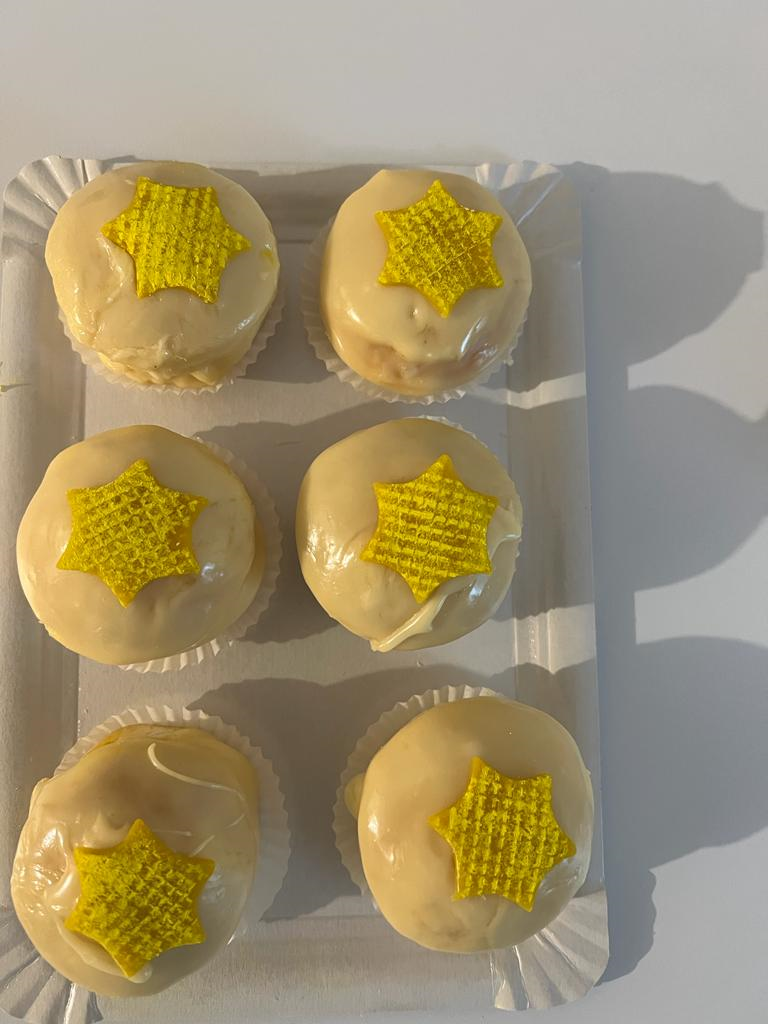 Bei Kuchen muss Quelle klar sein…
Beim Schreiben wie beim Backen: Quellen aufzeigen ! Warum?
Qualität zeigen: "ich habe eine tolle Quelle gefunden, die passt zu meiner Arbeit«

Eigene Sicherheit schützen: "Fehler? Nicht von mir"
weitere Informationen ermöglichen "Hier gibt’s noch mehr zu lesen"
Abschreiben vermeiden: «Das ist nicht von mir, kein Plagiat/Stehlen von Lob!"
Quellenverzeichnis:
WER schreibt WANN WAS und WO gefunden? 

Flurystiftung (2023). Fotos von Betrieb. https://www.flurystiftung.ch/
Bossy, Betty (2024). Apfelcheesecake. Abgerufen von: https://www.bettybossi.ch/de/Rezept/ShowRezept/BB_BBZH180915_0007A-40-de?t=Apfel-Cheesecake&key=l72
Nahostkonflikt
gute Quelle?

https://www.youtube.com/watch?v=2HjRnr3AfFo